18б. ПЛОЩАДЬ ПОВЕРХНОСТИ(цилиндр, конус)
[Speaker Notes: В режиме слайдов ответы и решения появляются после кликанья мышкой]
ПЛОЩАДЬ ПОВЕРХНОСТИ ЦИЛИНДРА
Теорема. Площадь поверхности цилиндра, радиус основания которого равен R и образующая равна b, выражается формулой
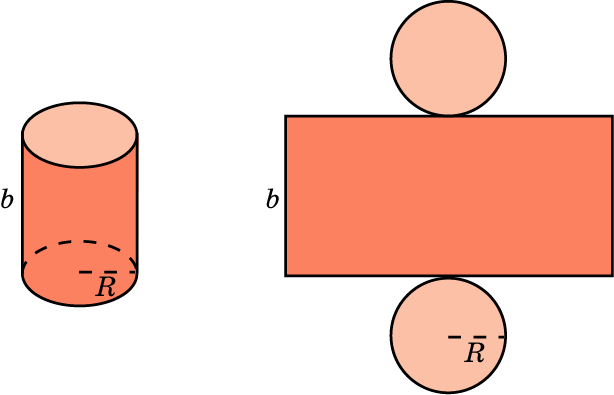 [Speaker Notes: В режиме слайдов ответы и решения появляются после кликанья мышкой]
Упражнение 1
Радиус основания цилиндра равен 2 м,  высота - 3 м. Найдите площадь боковой поверхности цилиндра.
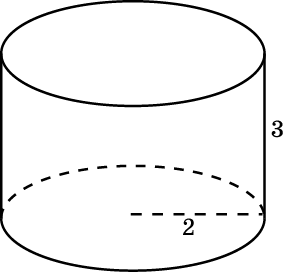 [Speaker Notes: В режиме слайдов ответ появляется после кликанья мышкой]
Упражнение 2
Площадь осевого сечения цилиндра равна 4 м2.  Найдите площадь боковой поверхности цилиндра.
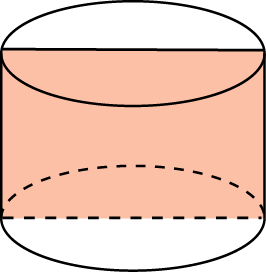 [Speaker Notes: В режиме слайдов ответ появляется после кликанья мышкой]
Упражнение 3
Осевое сечение цилиндра - квадрат. Площадь основания равна 1. Найдите площадь поверхности цилиндра.
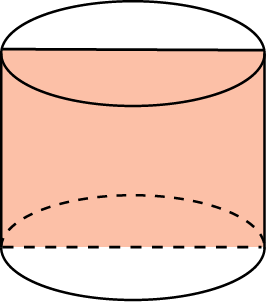 Ответ: 6.
[Speaker Notes: В режиме слайдов ответ появляется после кликанья мышкой]
Упражнение 4
Площадь боковой поверхности и объем цилиндра выражаются одним и тем же числом. Найдите диаметр основания цилиндра.
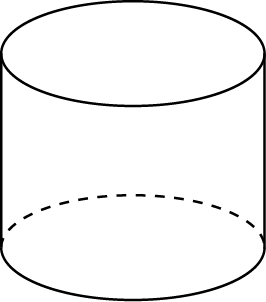 Ответ: 4.
[Speaker Notes: В режиме слайдов ответ появляется после кликанья мышкой]
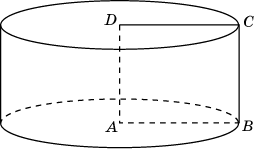 Упражнение 5
Найдите площадь боковой поверхности цилиндра, полученного вращением единичного квадрата ABCD  вокруг прямой AD.
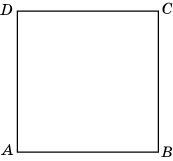 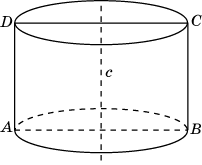 Упражнение 6
Найдите площадь поверхности вращения прямоугольника ABCD со сторонами AB = 4, BC = 3 вокруг прямой, проходящей через середины сторон AB и CD.
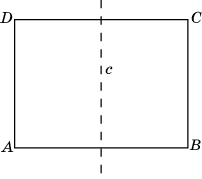 Упражнение 7
Два цилиндра образованы вращением одного и того же прямоугольника вокруг его неравных сторон. Равны ли у этих цилиндров площади: а) боковых; б) полных поверхностей?
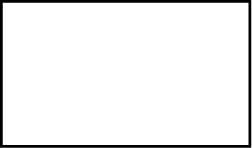 Ответ: а) Да; б) нет.
[Speaker Notes: В режиме слайдов ответ появляется после кликанья мышкой]
Упражнение 8
Найдите площадь поверхности тела вращения многоугольника ABCDEF, изображенного на рисунке и составленного из трех единичных квадратов, вокруг прямой AF.
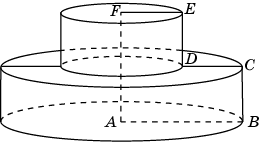 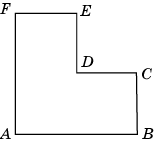 [Speaker Notes: В режиме слайдов ответы и решения появляются после кликанья мышкой]
Упражнение 9
Найдите площадь поверхности тела вращения многоугольника ABCDEFGH, изображенного на рисунке и составленного из четырех единичных квадратов, вокруг прямой c, проходящей через середины сторон AB и EF.
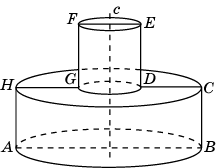 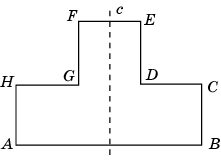 ПЛОЩАДЬ ПОВЕРХНОСТИ КОНУСА
Теорема. Площадь поверхности конуса, радиус основания которого равен R и образующая равна b, выражается формулой
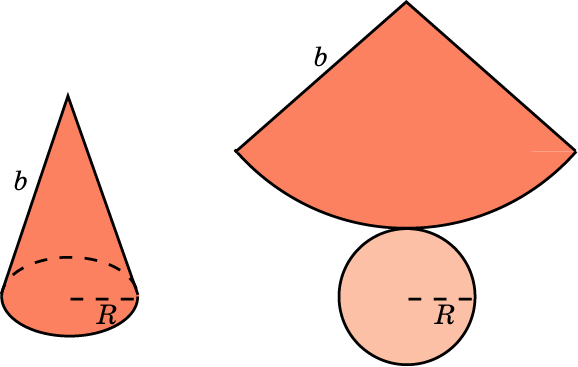 [Speaker Notes: В режиме слайдов ответы и решения появляются после кликанья мышкой]
Упражнение 10
Радиус основания конуса равен 3 м, высота - 4 м. Найдите площадь поверхности конуса.
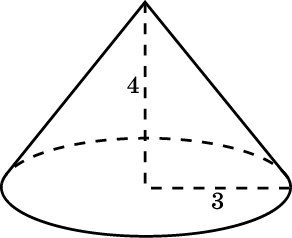 [Speaker Notes: В режиме слайдов ответ появляется после кликанья мышкой]
Упражнение 11
Площадь боковой поверхности конуса в два раза больше площади основания. Найдите угол между образующей конуса и плоскостью основания.
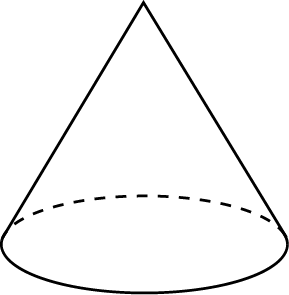 Ответ: 60о.
[Speaker Notes: В режиме слайдов ответ появляется после кликанья мышкой]
Упражнение 12
Образующая конуса равна 4 дм, а угол при вершине осевого сечения равен 90о. Вычислите площадь боковой поверхности конуса.
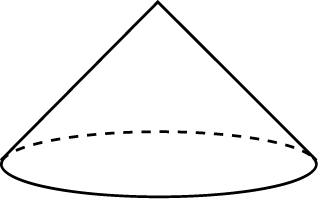 [Speaker Notes: В режиме слайдов ответ появляется после кликанья мышкой]
Упражнение 13
Два конуса образованы вращением одного и того же прямоугольного треугольника вокруг его неравных катетов. Равны ли у этих конусов площади: а) боковых; б) полных поверхностей?
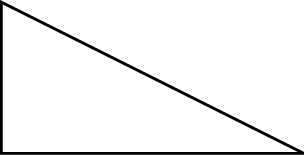 Ответ: а), б) Нет.
[Speaker Notes: В режиме слайдов ответ появляется после кликанья мышкой]
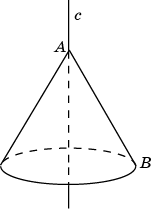 Упражнение 14
Отрезок AB длины 2 вращается вокруг прямой c, проходящей через точку A и образующей с этим отрезком угол 30о. Найдите площадь поверхности вращения.
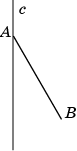 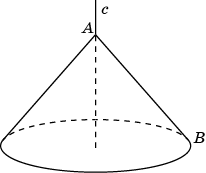 Упражнение 15
Отрезок AB длины 3 вращается вокруг прямой c, проходящей через точку A и отстоящей от точки B на расстояние, равное 2. Найдите площадь поверхности вращения.
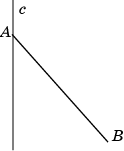 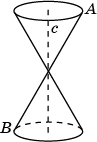 Упражнение 16
Отрезок AB длины 2 вращается вокруг прямой c, проходящей через середину этого отрезка и образующей с ним угол 30о. Найдите площадь поверхности вращения.
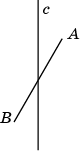 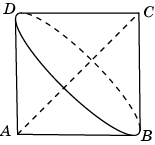 Упражнение 17
Найдите площадь поверхности тела, полученного вращением единичного квадрата ABCD вокруг прямой  AC.
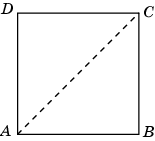 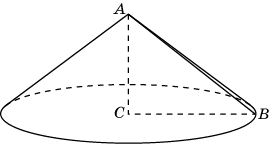 Упражнение 18
Найдите площадь поверхности тела, полученного вращением прямоугольного треугольника ABC с катетами AC = BC = 1 вокруг прямой AC.
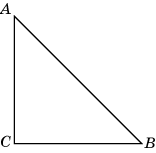 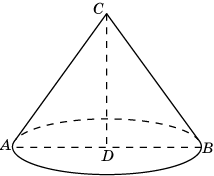 Упражнение 19
Найдите площадь полной поверхности тела, полученного вращением равностороннего треугольника ABC со стороной 1 вокруг прямой, содержащей биссектрису CD этого треугольника.
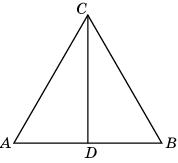 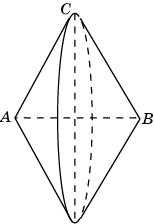 Упражнение 20
Найдите площадь поверхности вращения равностороннего треугольника ABC со стороной 1 вокруг прямой AB.
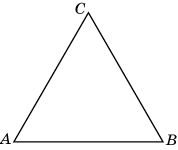 Упражнение 21
Найдите площадь фигуры, полученной вращением единичного октаэдра вокруг прямой, проходящей через две противоположные вершины.
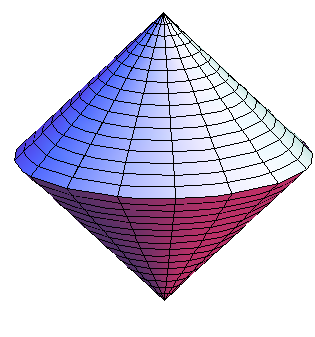 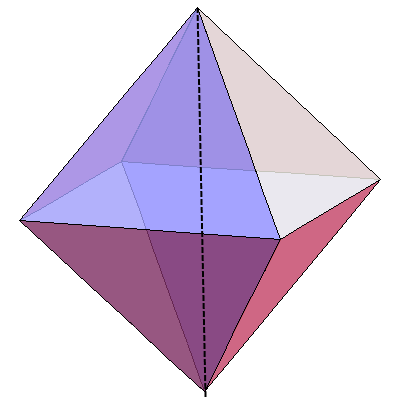 [Speaker Notes: В режиме слайдов ответы и решения появляются после кликанья мышкой]
Упражнение 22
Конус симметрично отразили относительно середины его высоты. Найдите площадь поверхности общей части исходного конуса и отражённого, если площадь боковой исходного конуса равна 1.
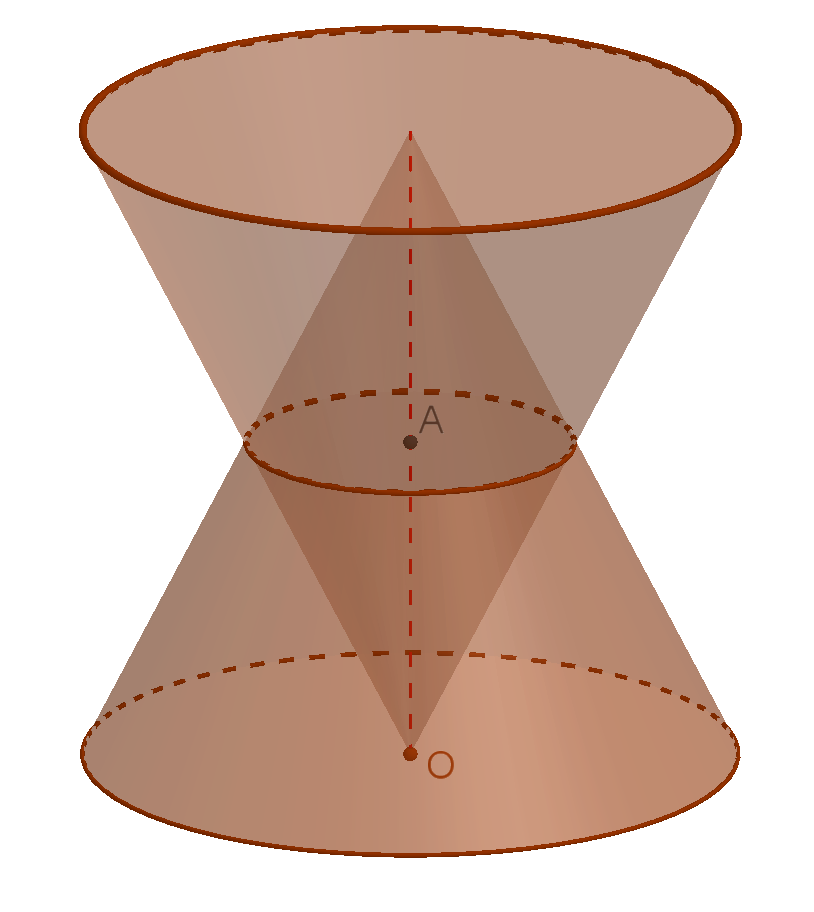 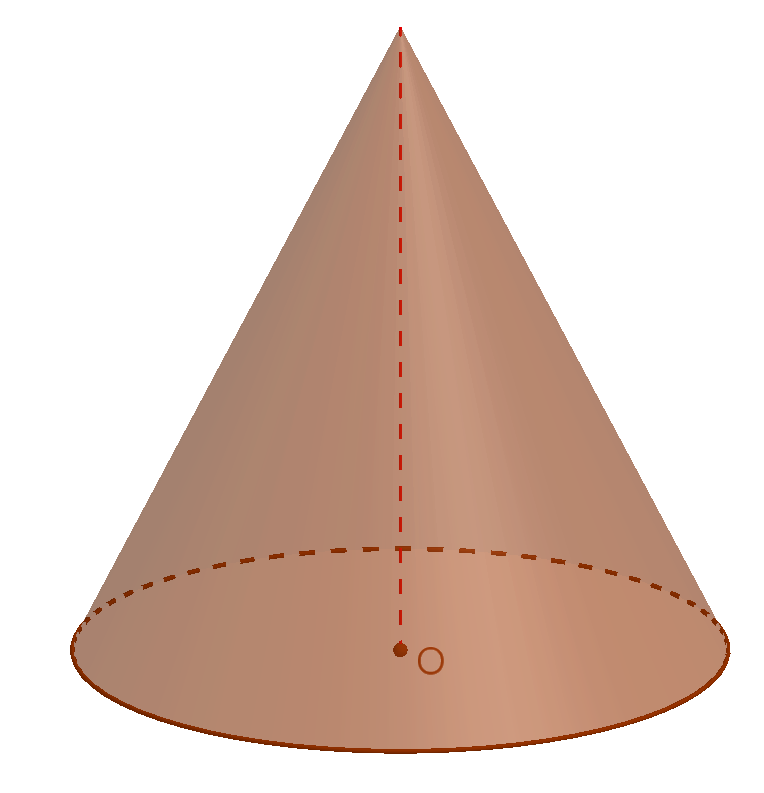 Ответ: 0,5.
[Speaker Notes: В режиме слайдов ответ появляется после кликанья мышкой]
Ответ:
Упражнение 23
Найдите площадь боковой поверхности усеченного конуса, если радиусы его оснований равны R и r, а образующая равна b.
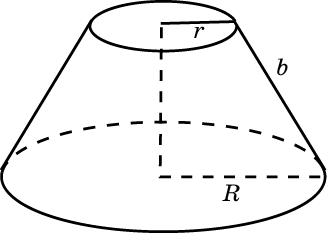 [Speaker Notes: В режиме слайдов ответ появляется после кликанья мышкой]
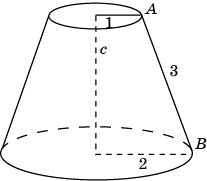 Упражнение 24
Отрезок AB длины 3 вращается вокруг прямой c, лежащей с ним в одной плоскости и отстоящей от концов A и B соответственно на расстояния 1 и 2. Найдите площадь поверхности вращения.
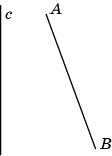 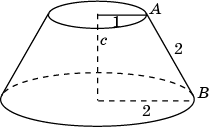 Упражнение 25
Отрезок AB длины 2 вращается вокруг прямой c, лежащей с ним в одной плоскости, отстоящей от ближайшего конца A на расстояние, равное 1, и образующей с этим отрезком угол 30о. Найдите площадь поверхности вращения.
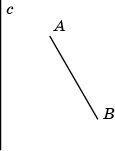